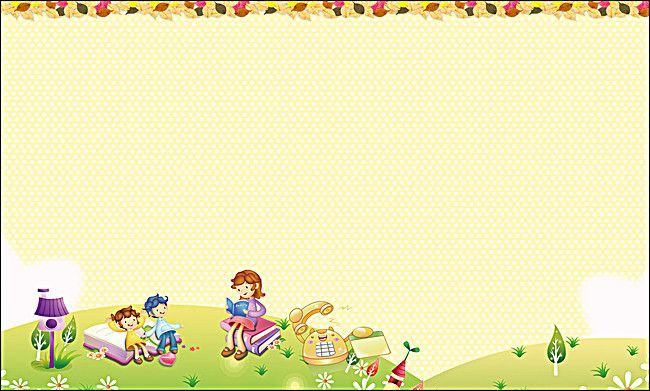 TRƯỜNG MẦM NON HOA SỮA
HOẠT ĐỘNG LÀM QUEN VỚI TOÁN
Tách một nhóm có số lượng là 5 ra thành 2 phần và gộp lại
Lứa tuổi: 4-5 tuổi
 GV: Đào Quỳnh Mai
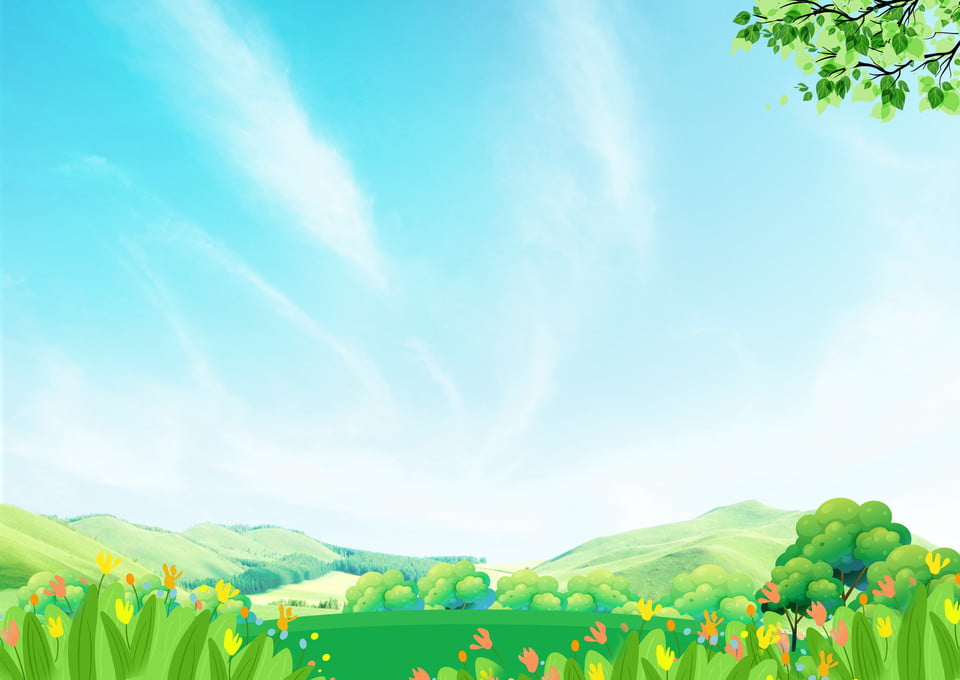 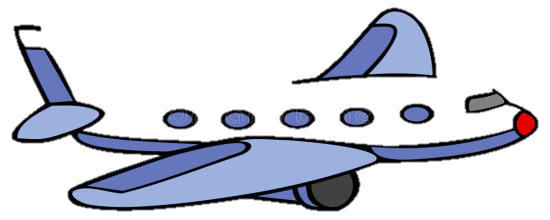 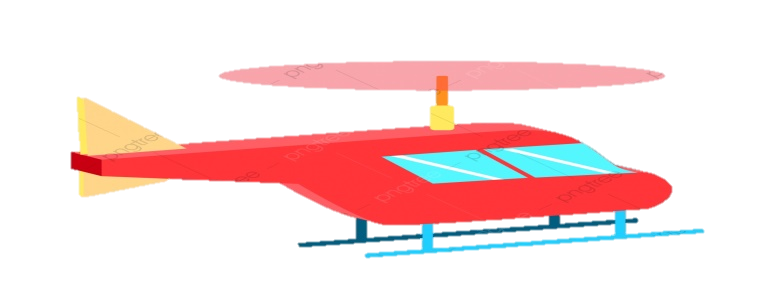 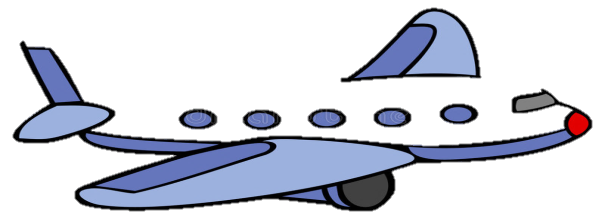 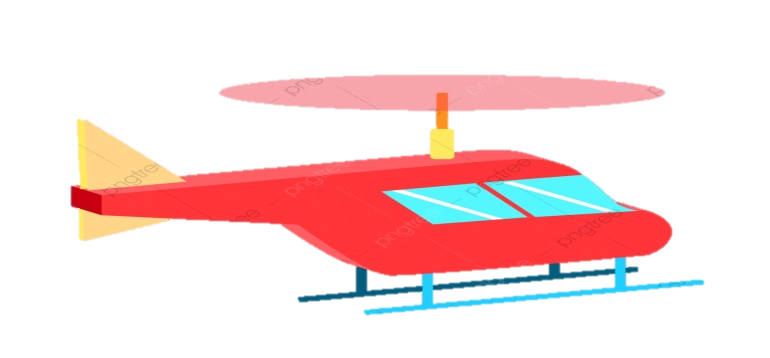 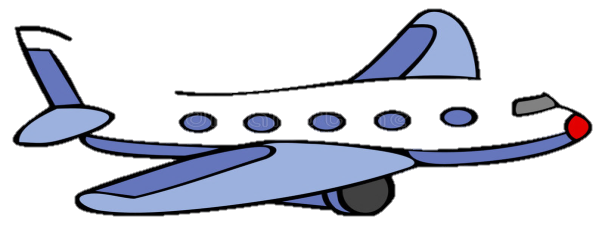 5
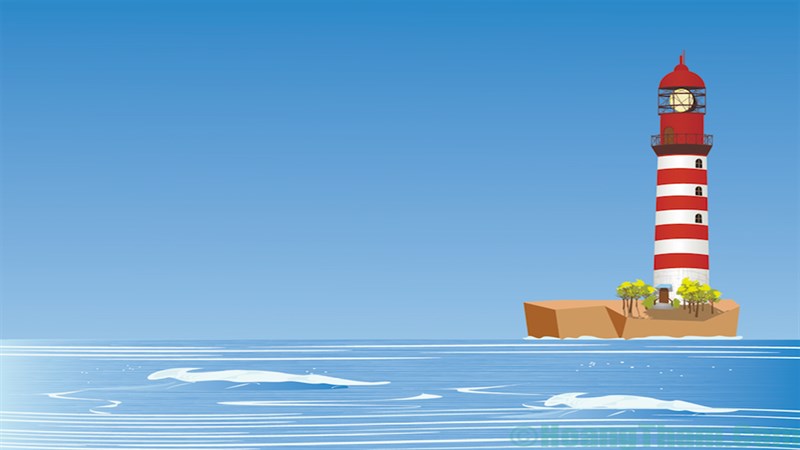 5
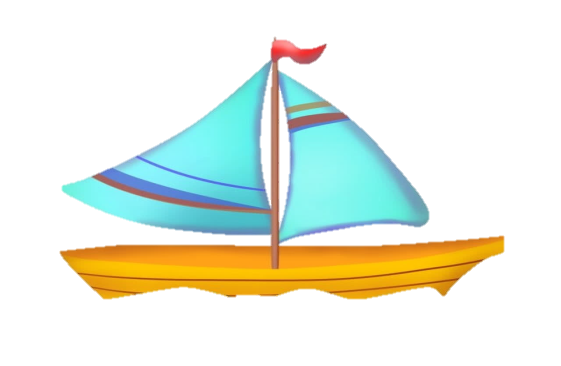 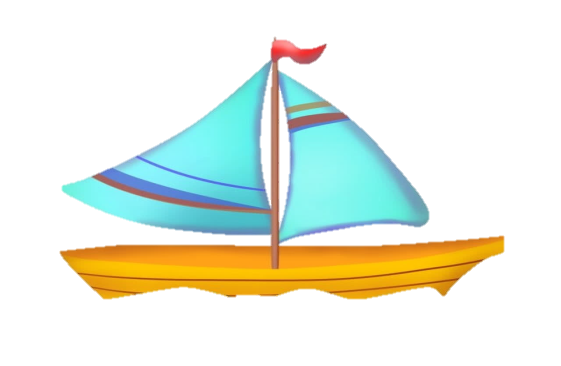 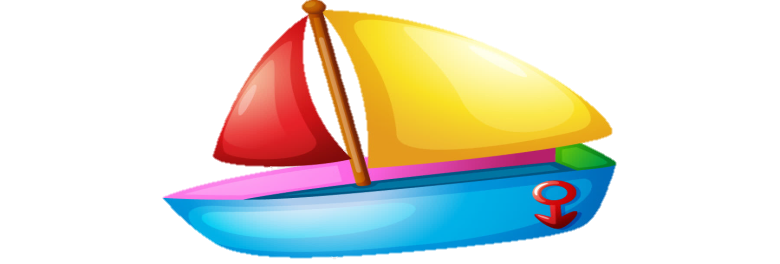 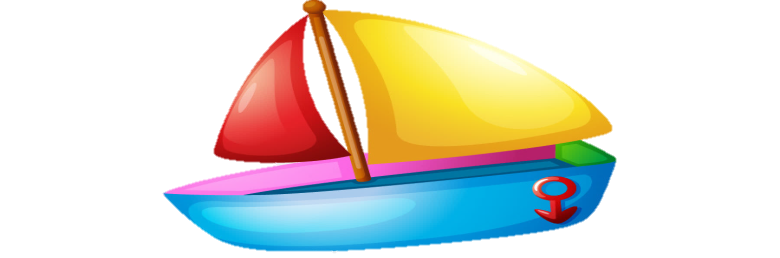 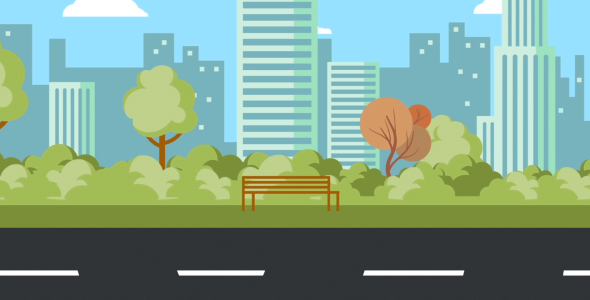 5
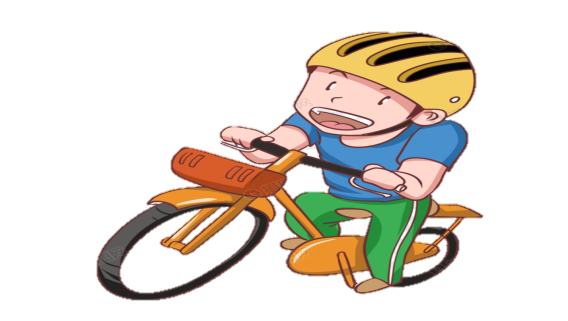 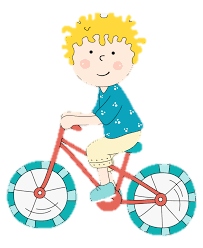 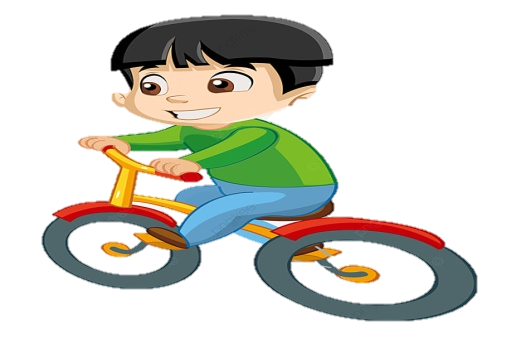 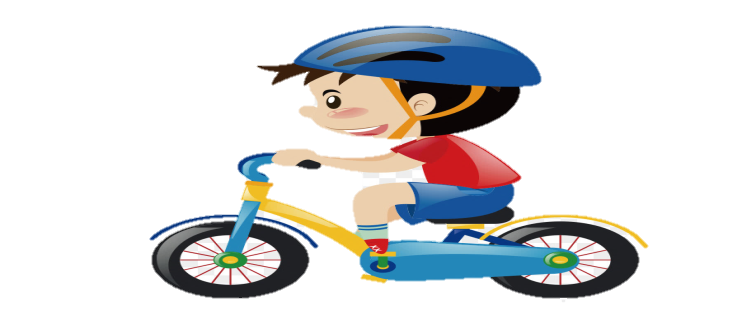 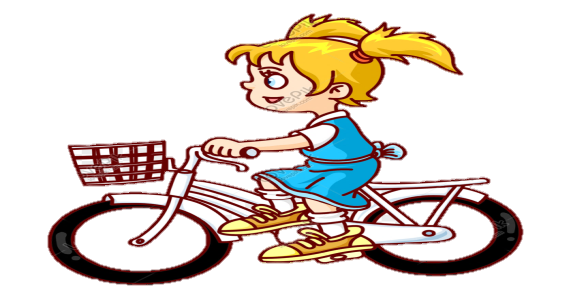 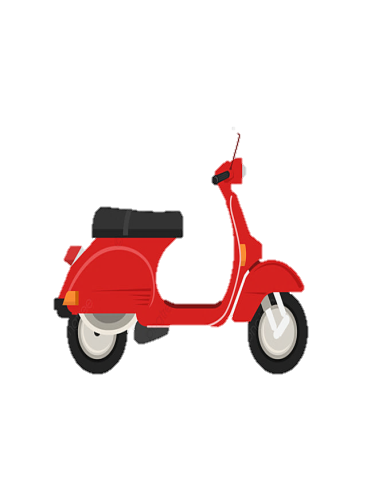 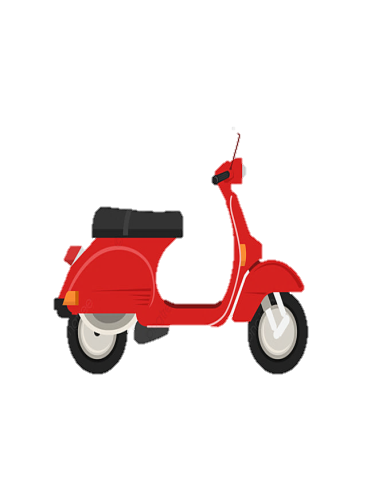 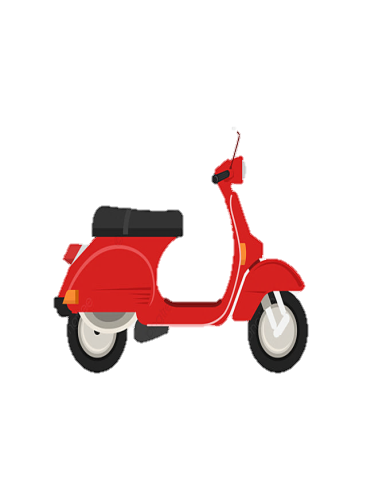 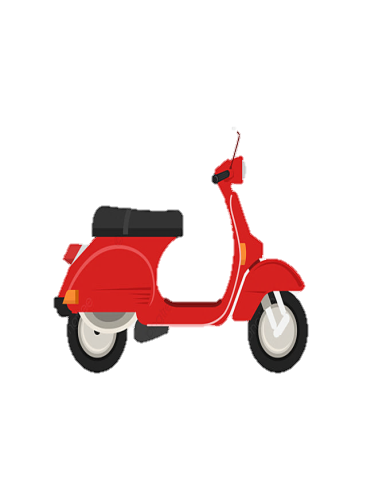 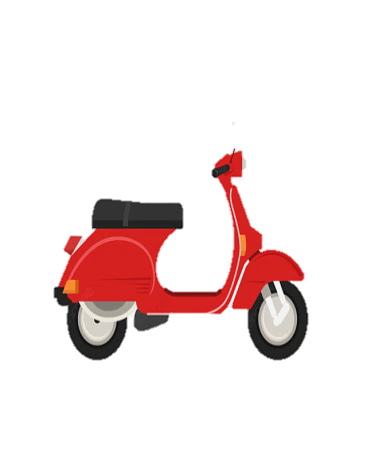 5
?
?
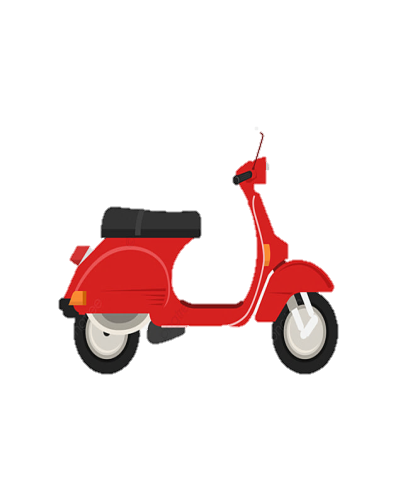 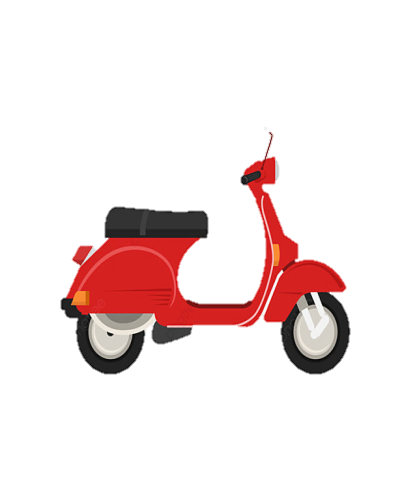 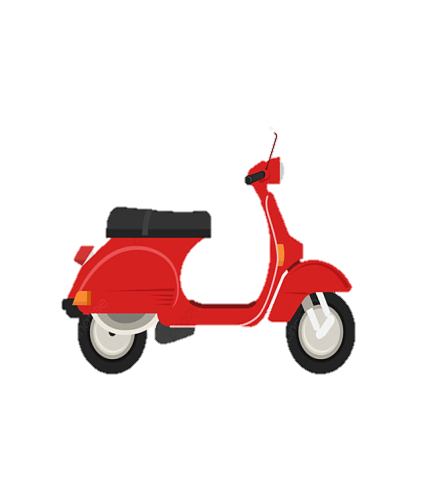 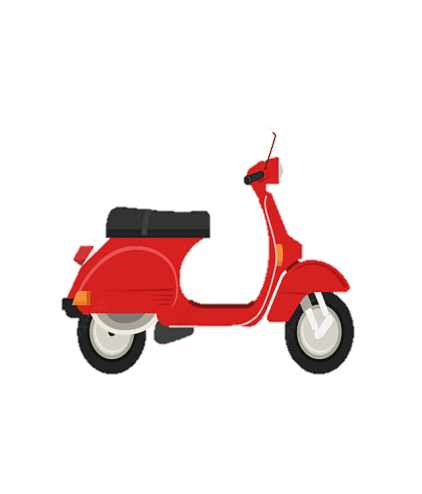 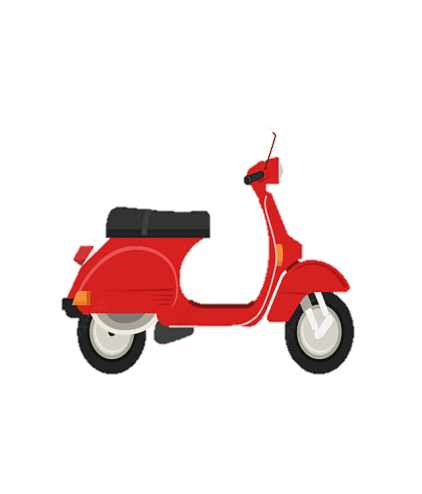 ?
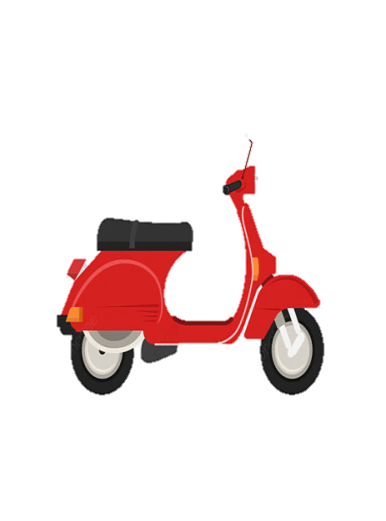 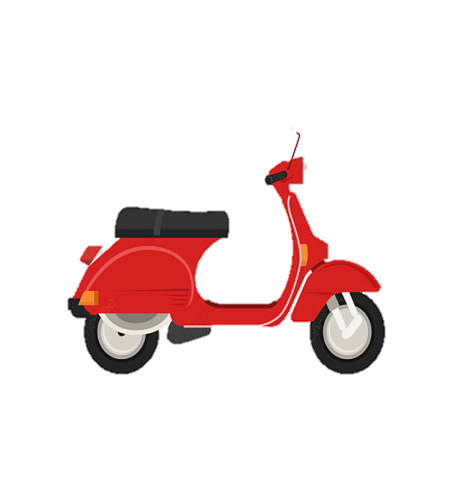 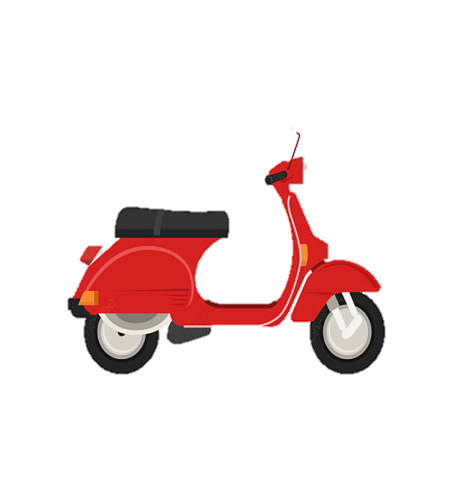 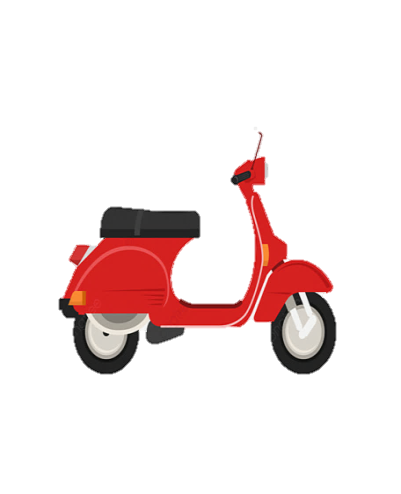 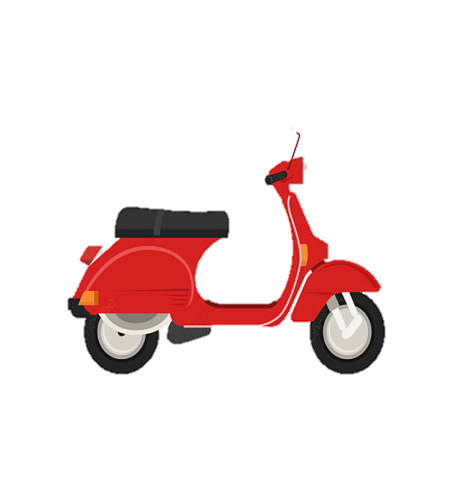 1
4
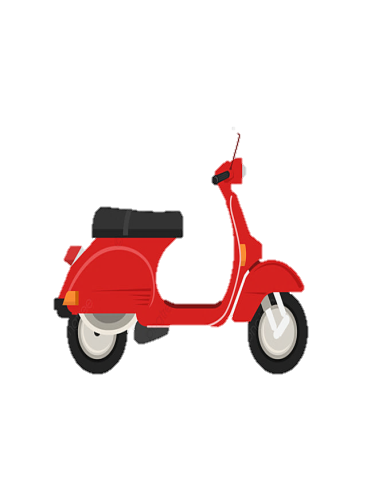 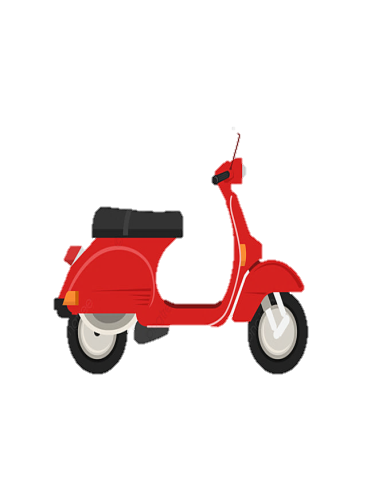 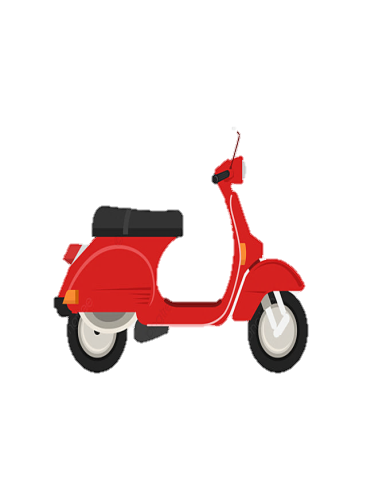 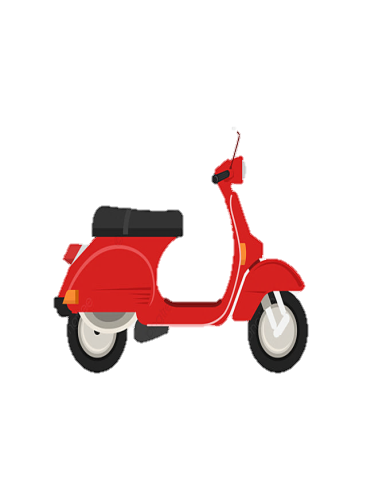 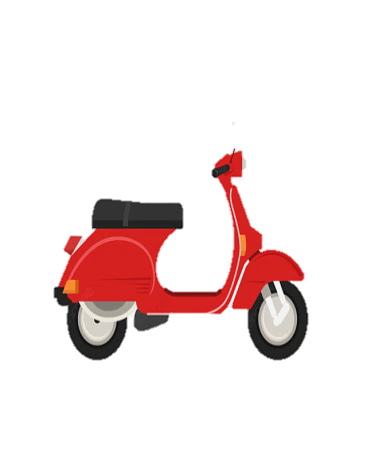 5
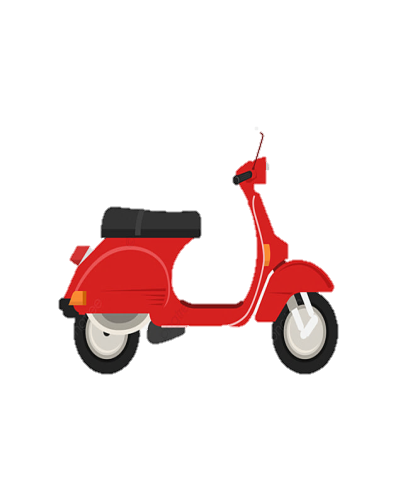 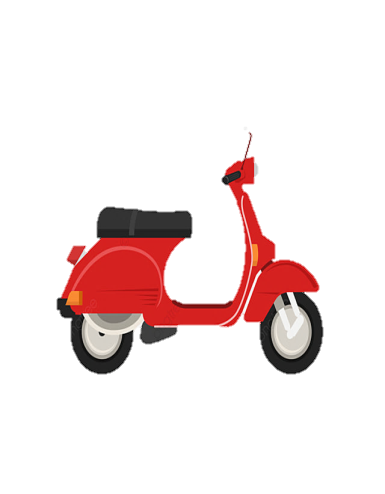 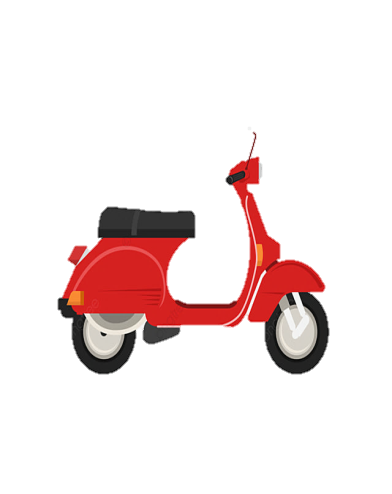 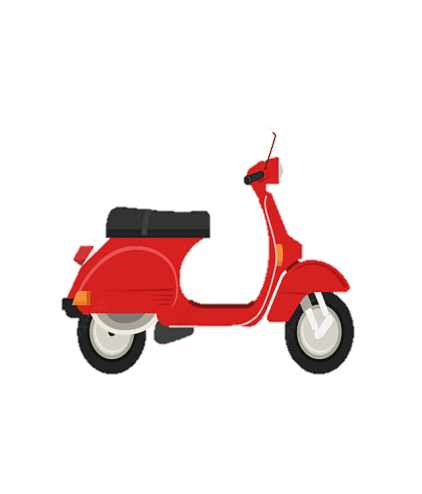 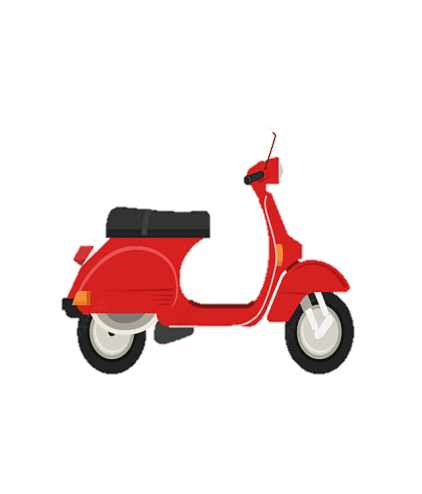 ?
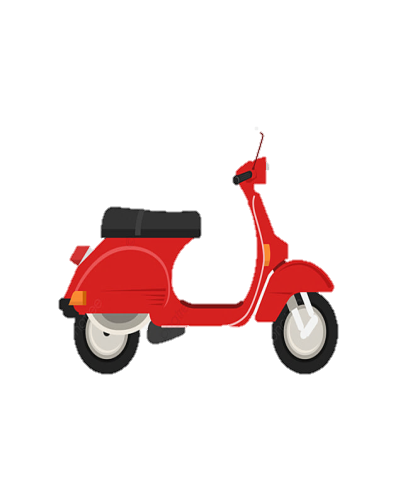 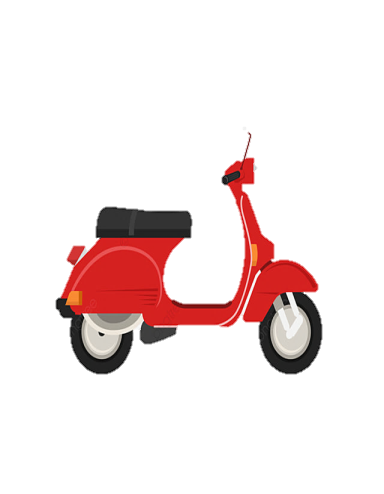 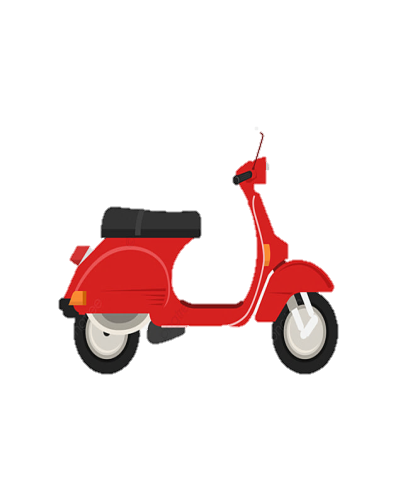 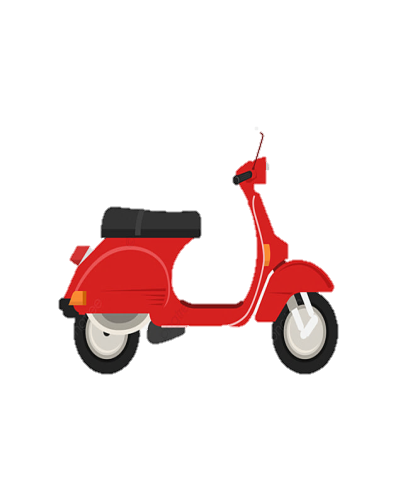 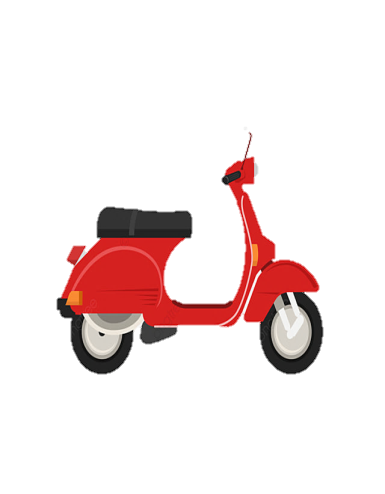 2
3
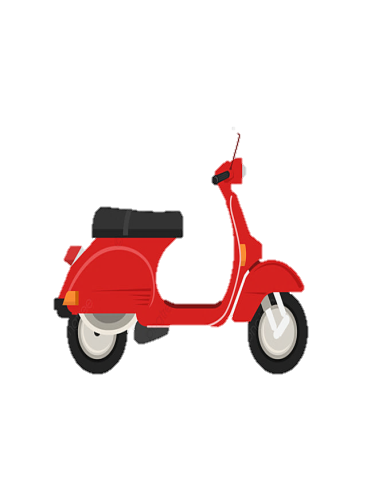 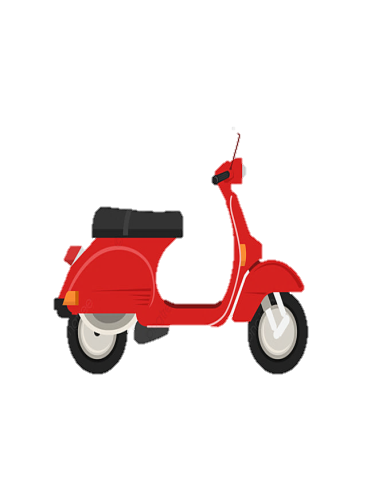 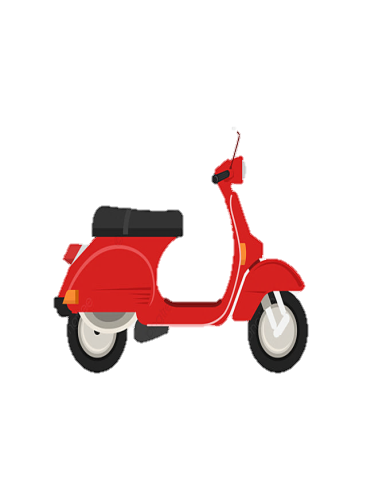 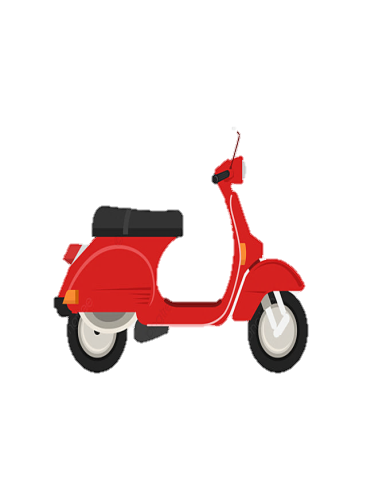 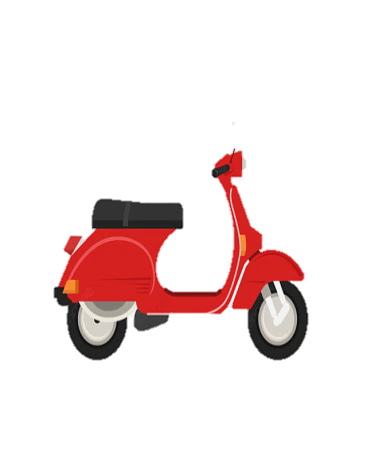 5
5
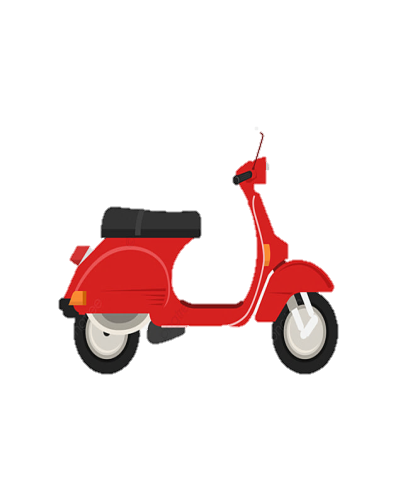 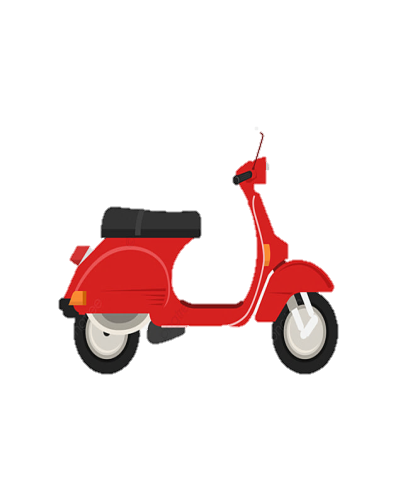 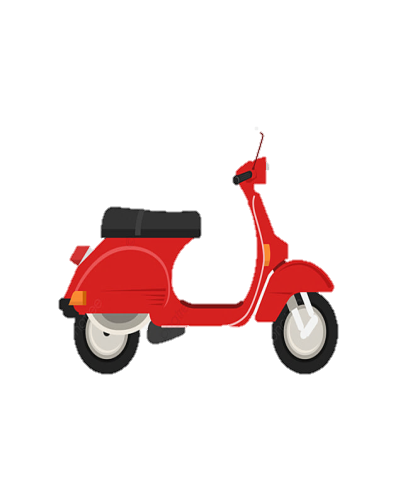 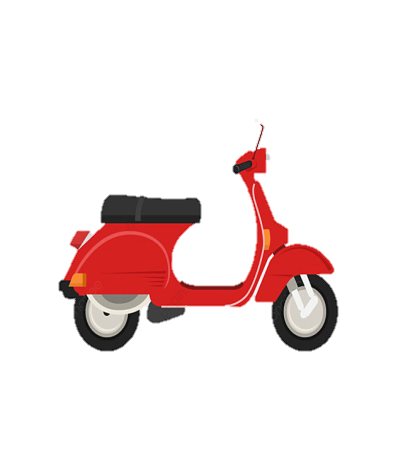 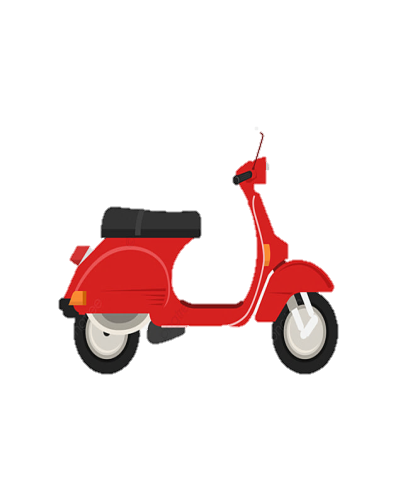 5
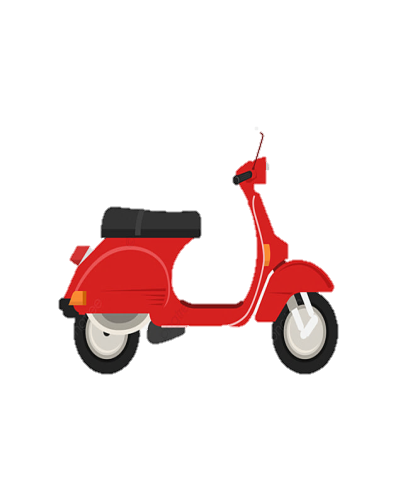 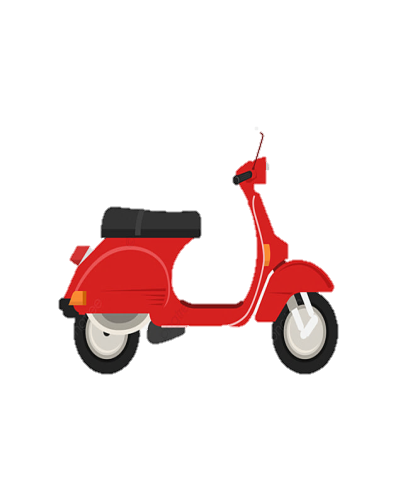 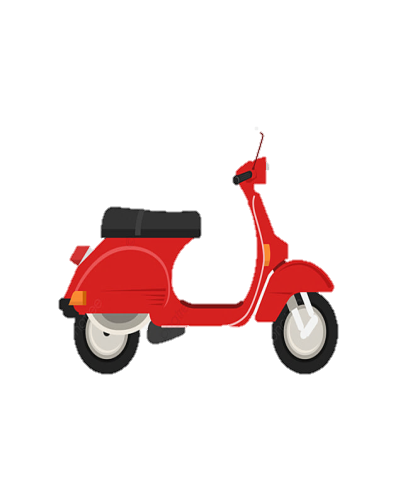 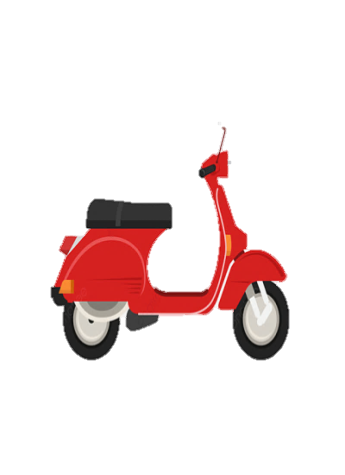 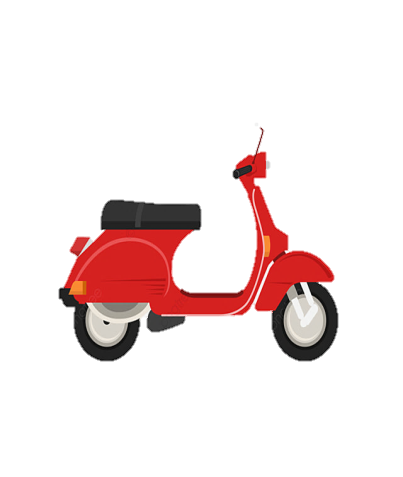 5
5
2
4
3
1
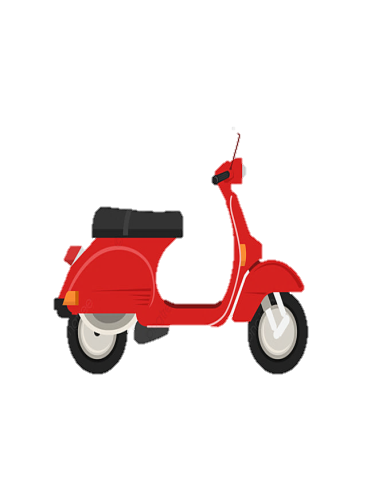 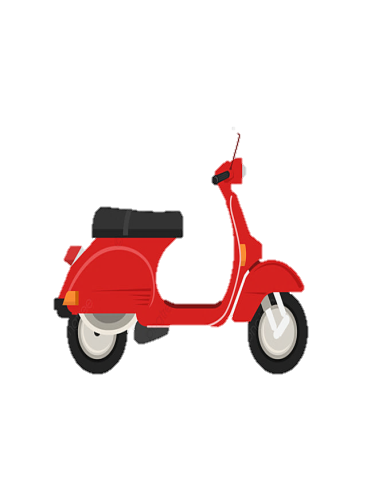 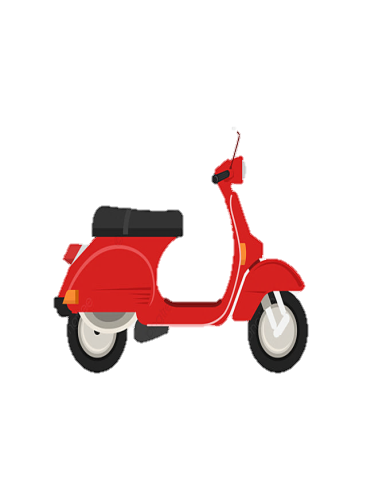 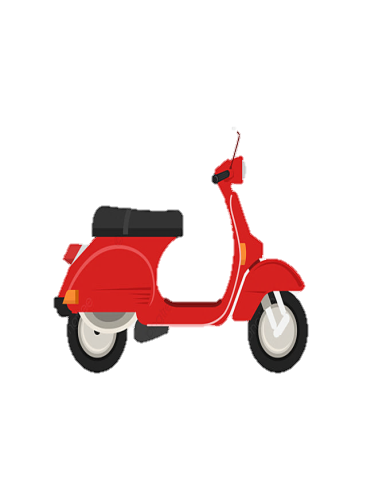 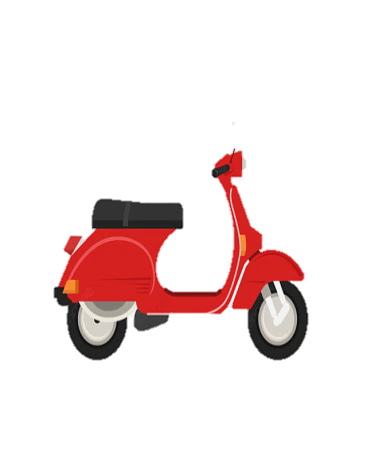 5
1
3
4
2
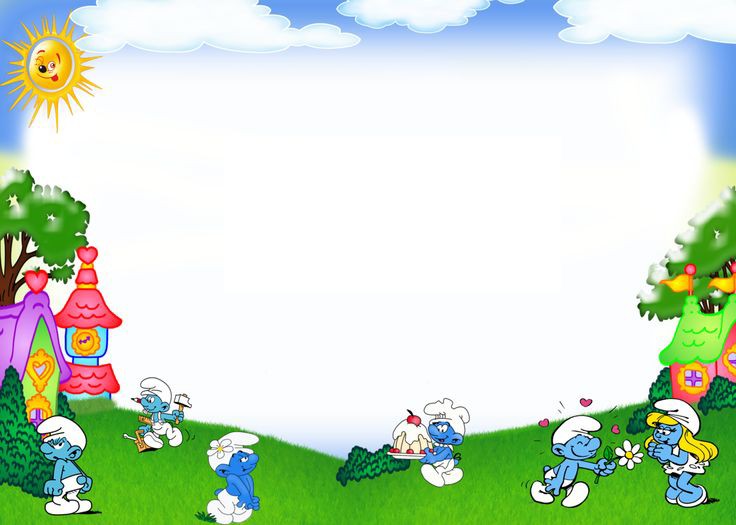 Trò chơi
Ai đoán đúng
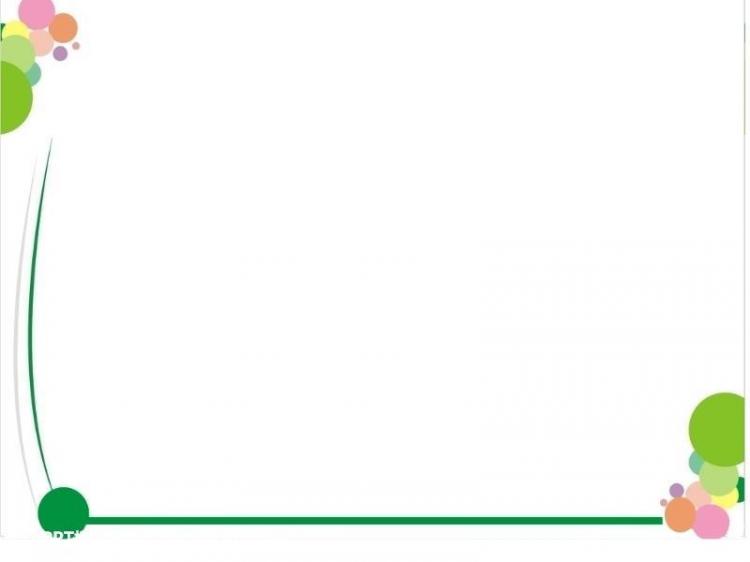 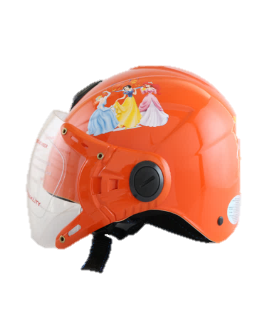 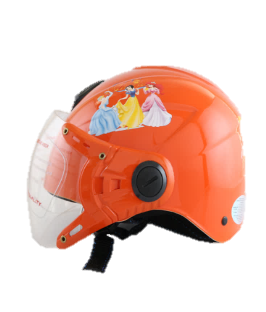 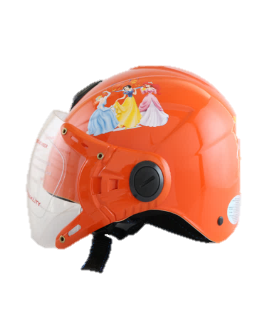 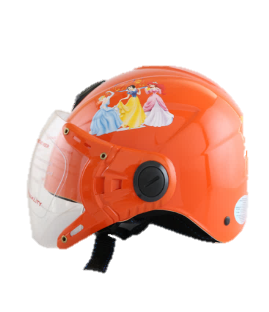 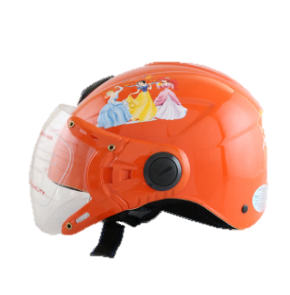 5
?
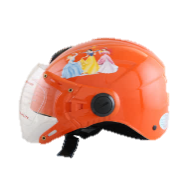 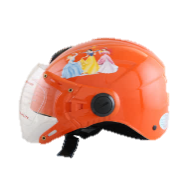 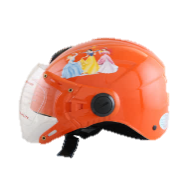 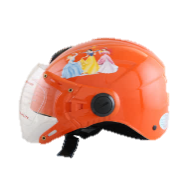 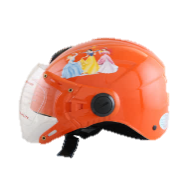 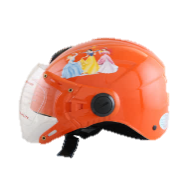 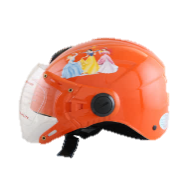 1
4
2
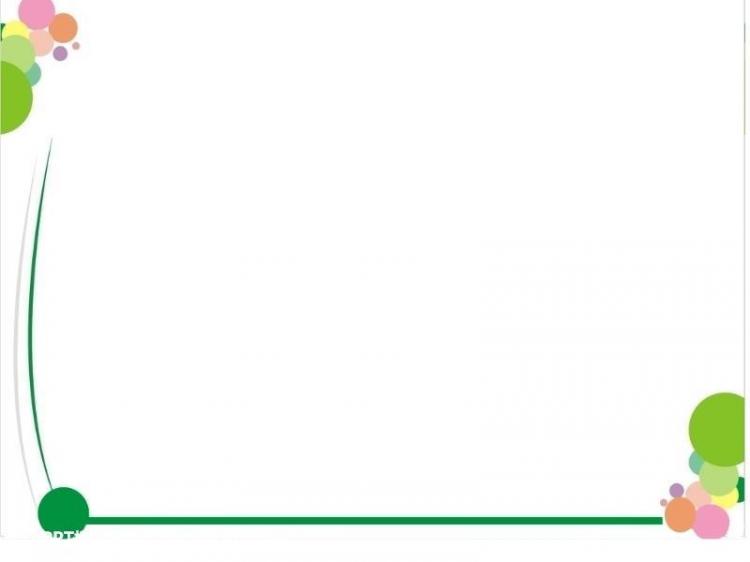 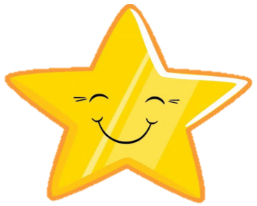 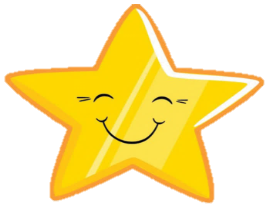 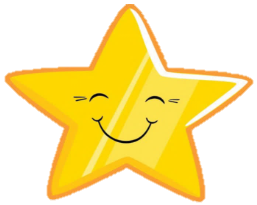 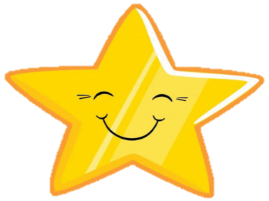 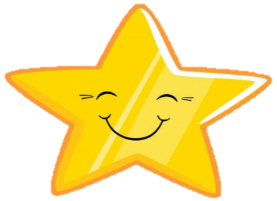 5
?
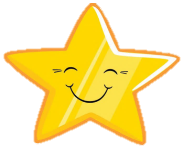 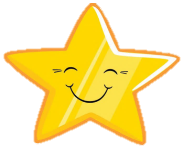 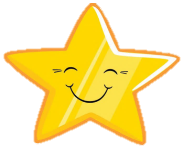 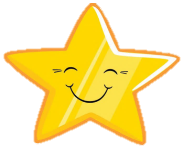 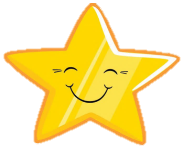 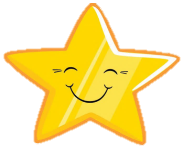 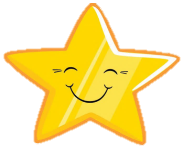 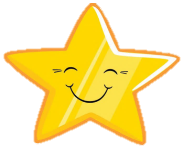 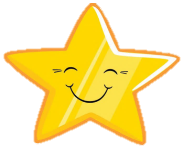 2
4
3
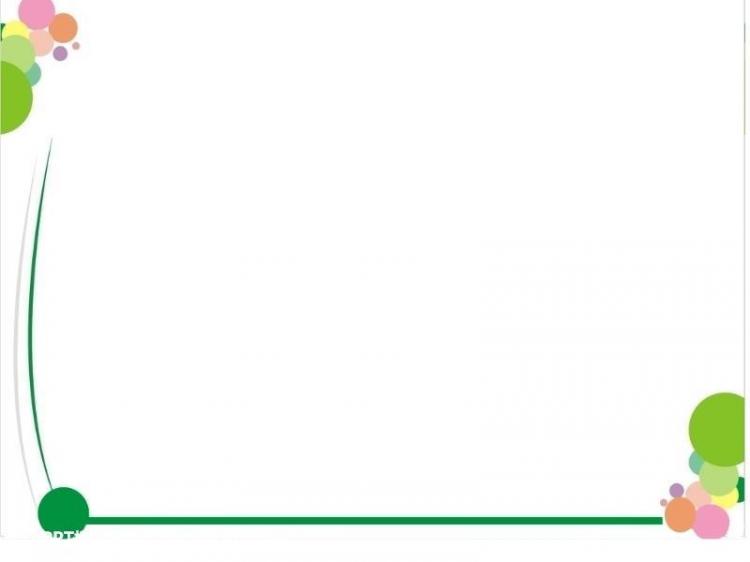 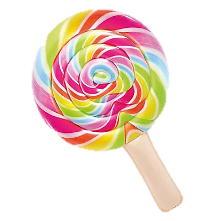 1
?
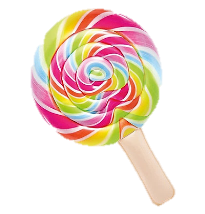 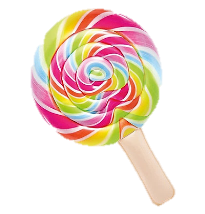 4
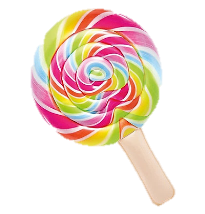 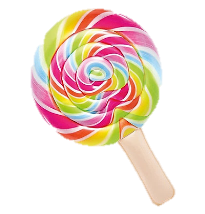 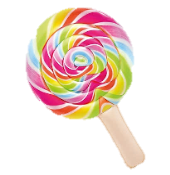 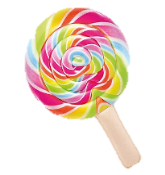 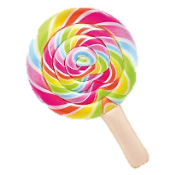 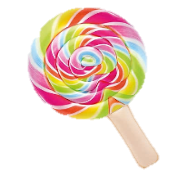 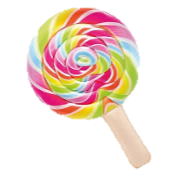 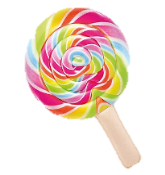 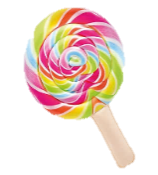 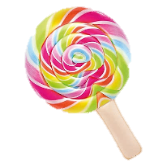 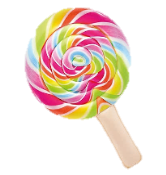 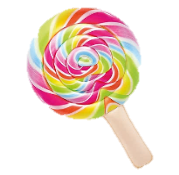 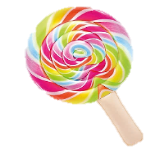 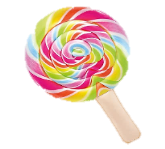 5
4
3
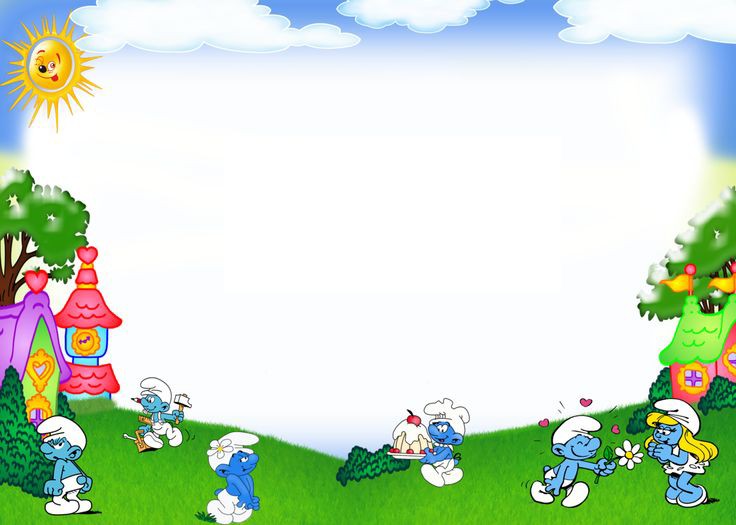 Trò chơi
Bé thông minh
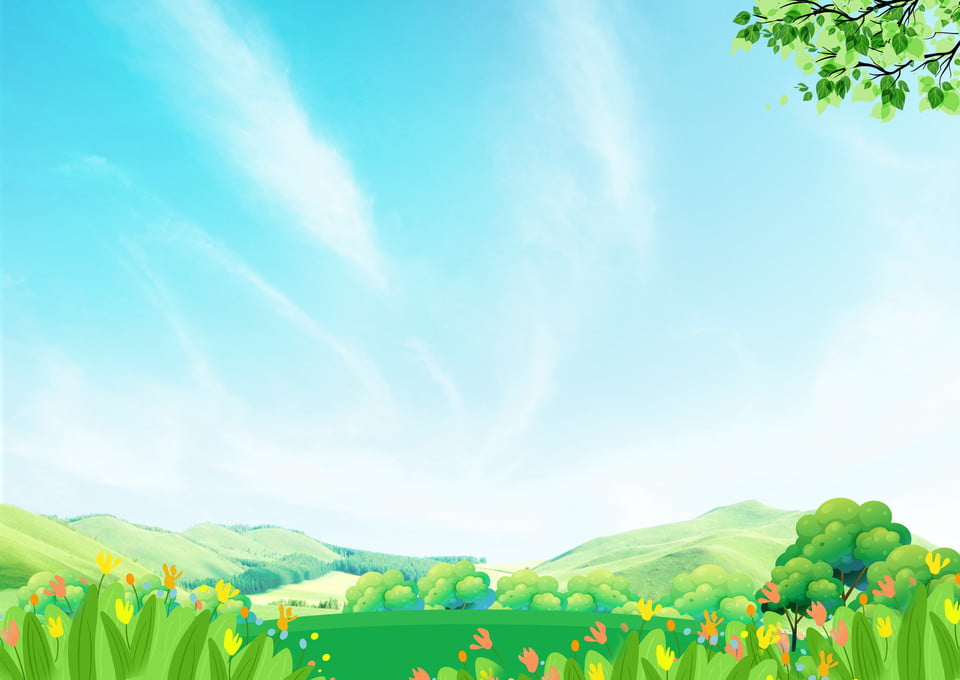 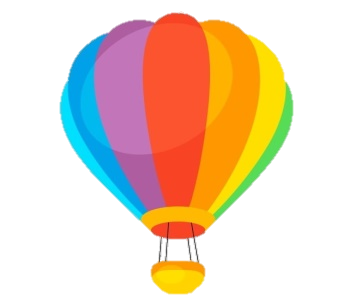 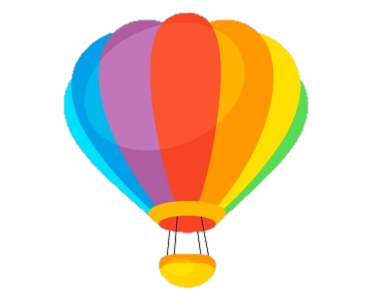 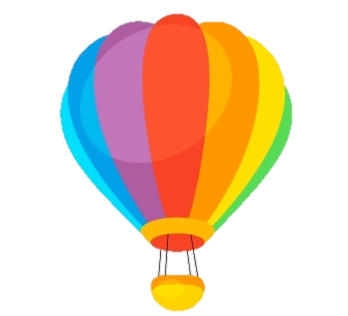 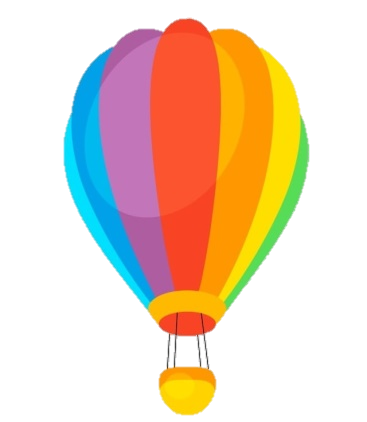 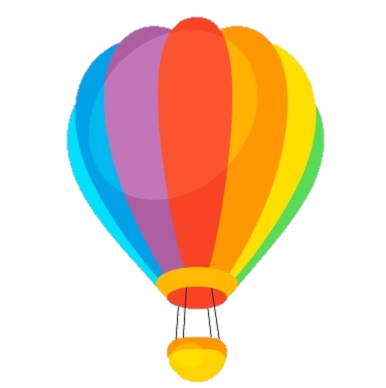 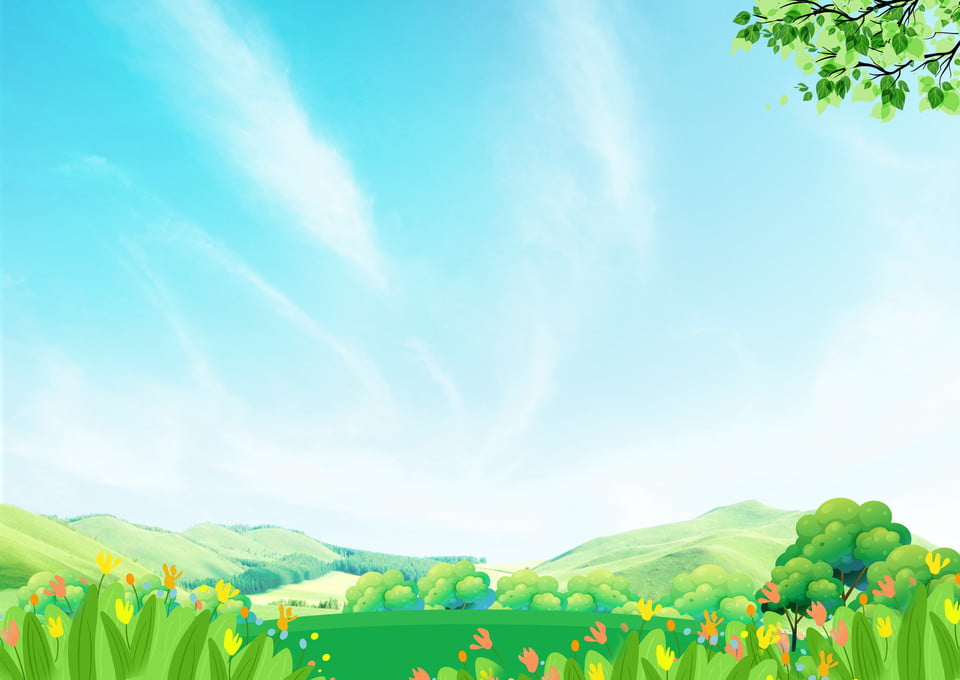 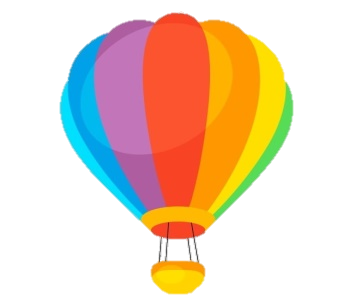 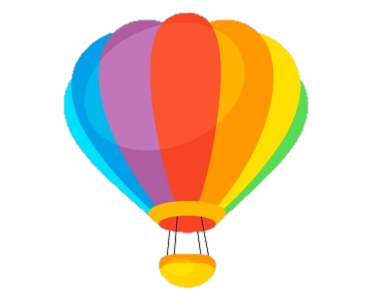 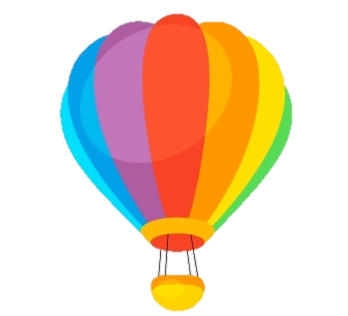 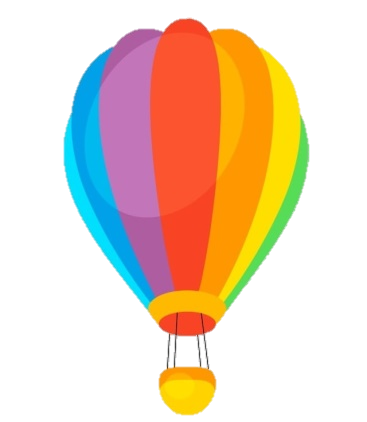 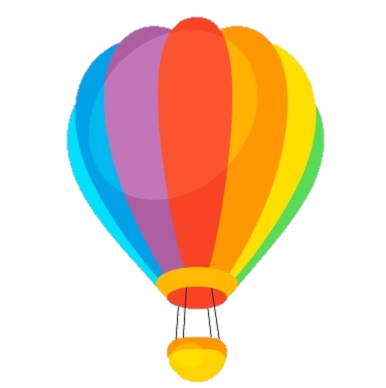 Tách 5 chiếc khinh khí cầu ra thành 2 phần bằng cách sẽ khoanh tròn và đặt thẻ số tương ứng vào mỗi nhóm